We have just discussed changes concerning animals and habitat.
What about the people?
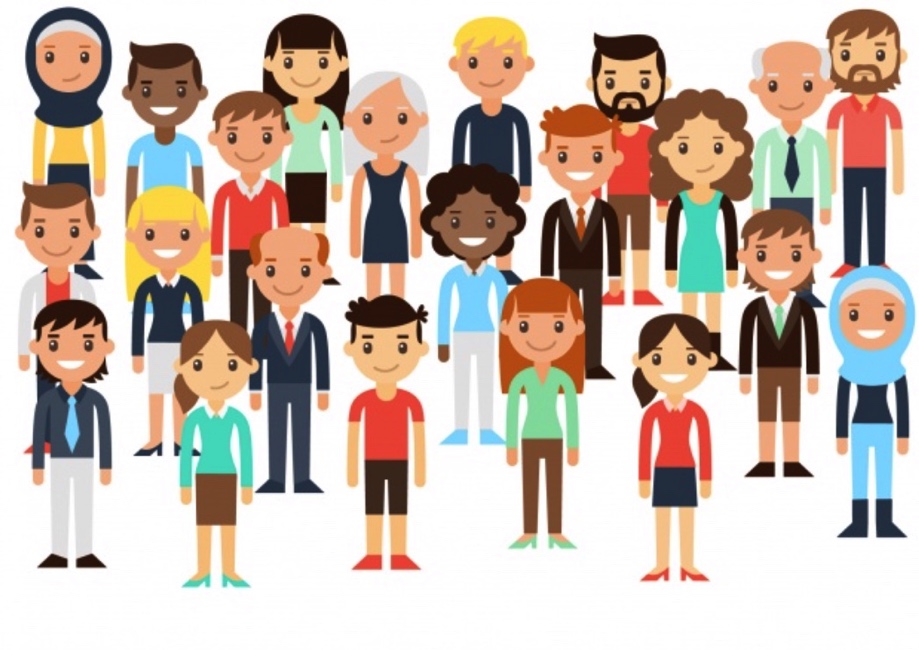 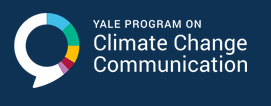 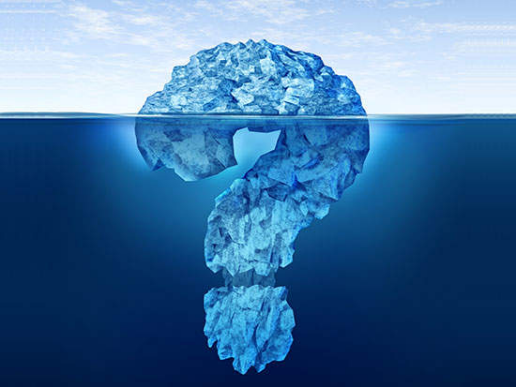 7.) Do you think global warming is already harming people
			in the United States now or within 10 years?
	7.) Estimated % of adults who think global warming is already
			harming people in the United States now or within 10 years
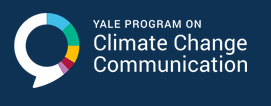 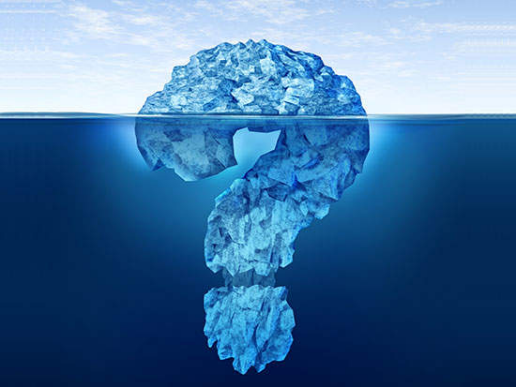 49%	7.) Estimated % of adults who think global warming is already
			 harming people in the United States now or within 10 years
American Red Cross did more work with disaster relief efforts in 2017  
than the last 4 years combined.
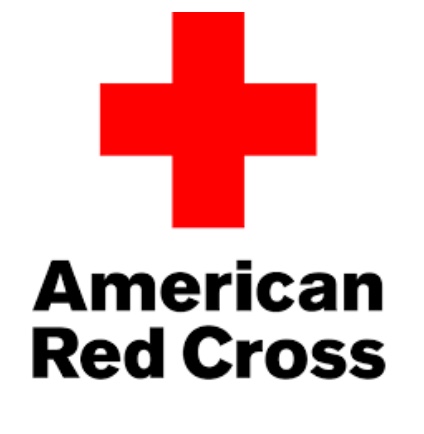 Was last year simply extreme weather or is there something else going on?
Sarichef Island, Alaska
Inhabited for 400 years
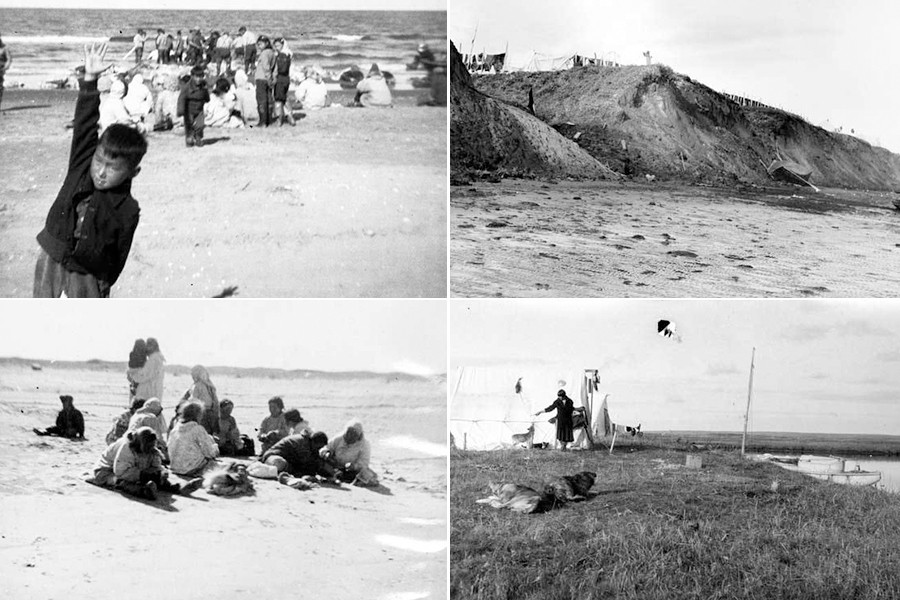 NOAA – Pacific Marine Environmental Laboratory (PMEL)
Sarichef Island, Alaska
	What is the difference?
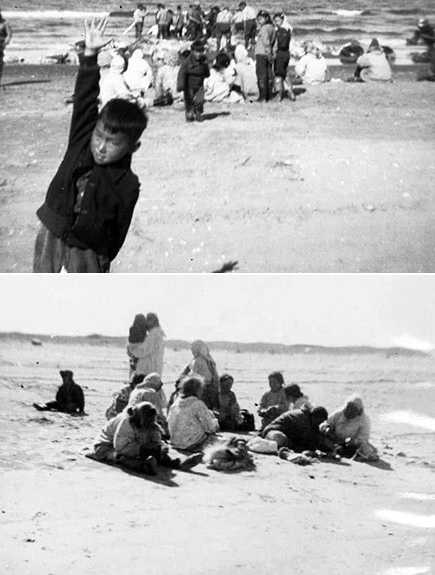 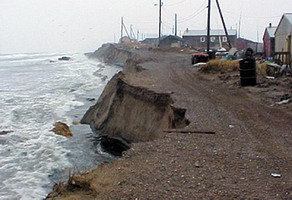 NOAA – Pacific Marine Environmental Laboratory (PMEL)
Sarichef Island, Alaska
Facing evacuation – “Climate Refugees”
Sea levels rising
Reduced sea ice causing higher storm surges
Thawing permafrost causing erosion
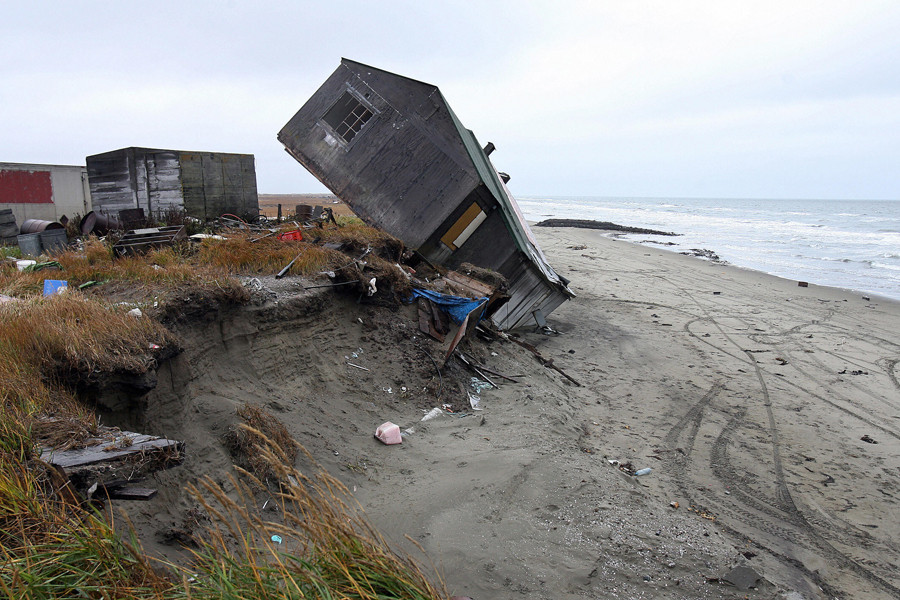 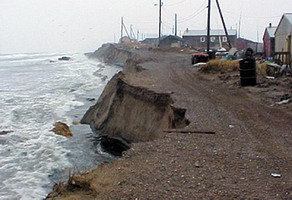 NOAA – Pacific Marine Environmental Laboratory (PMEL)
How do scientists gather data 
to study climate?
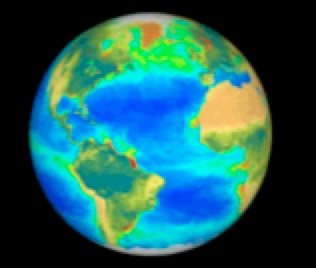 Four of Earth’s System Components 
(or “Spheres”)
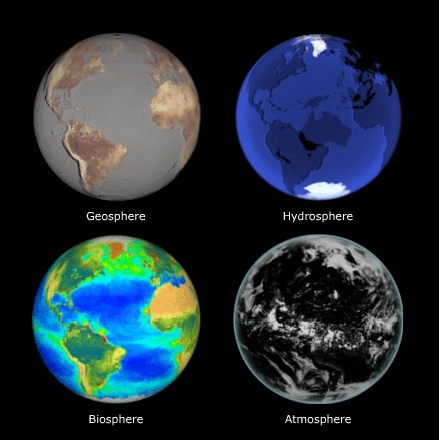 Earth is a system made up of multiple interconnected components.
Image credits: Jennifer Loomis, TERC/Biosphere image provided by ORBIMAGE © Orbital Imaging Corporation. Processing by NASA Goddard Space Flight Center. Image source: Exploring Earth
Current Climatological Data Gathering
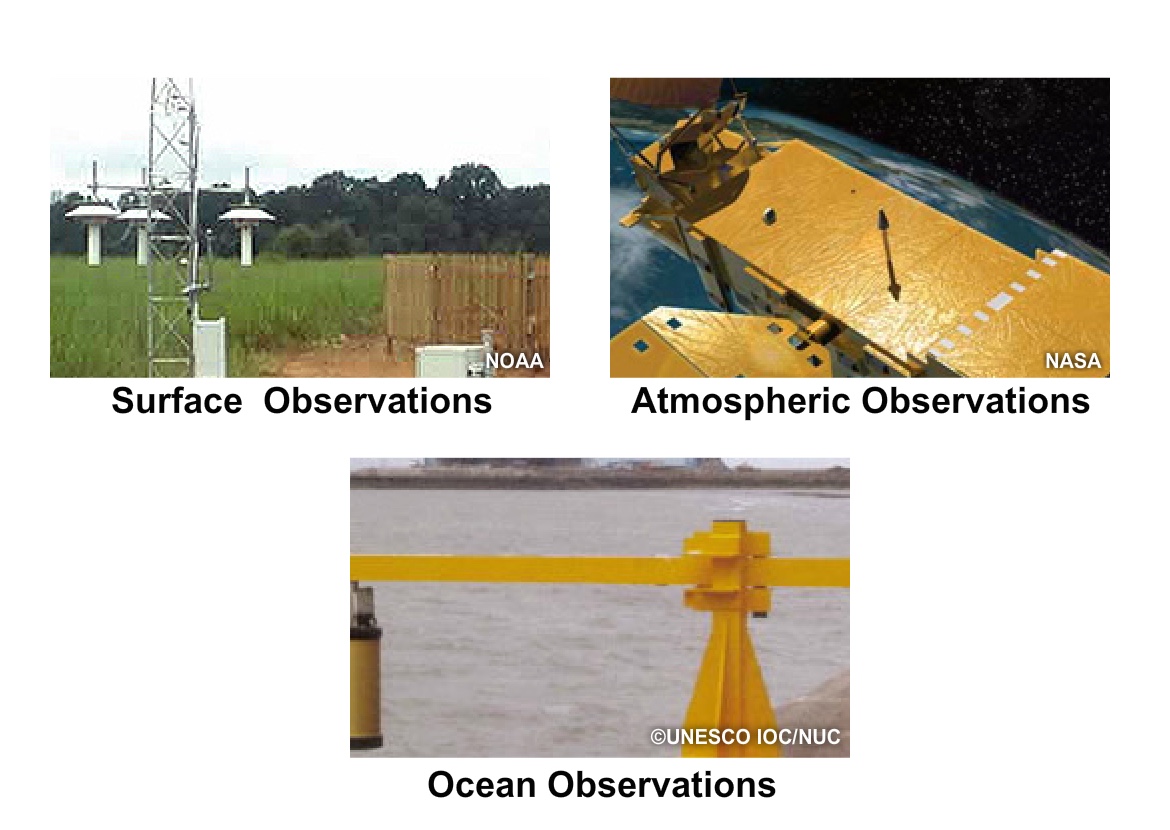 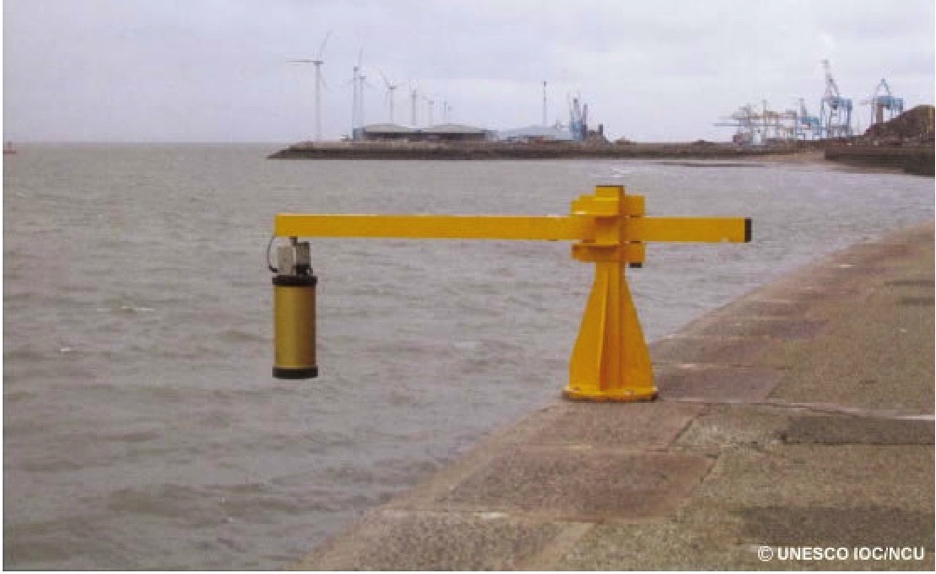 Historical Climatological Data Gathering
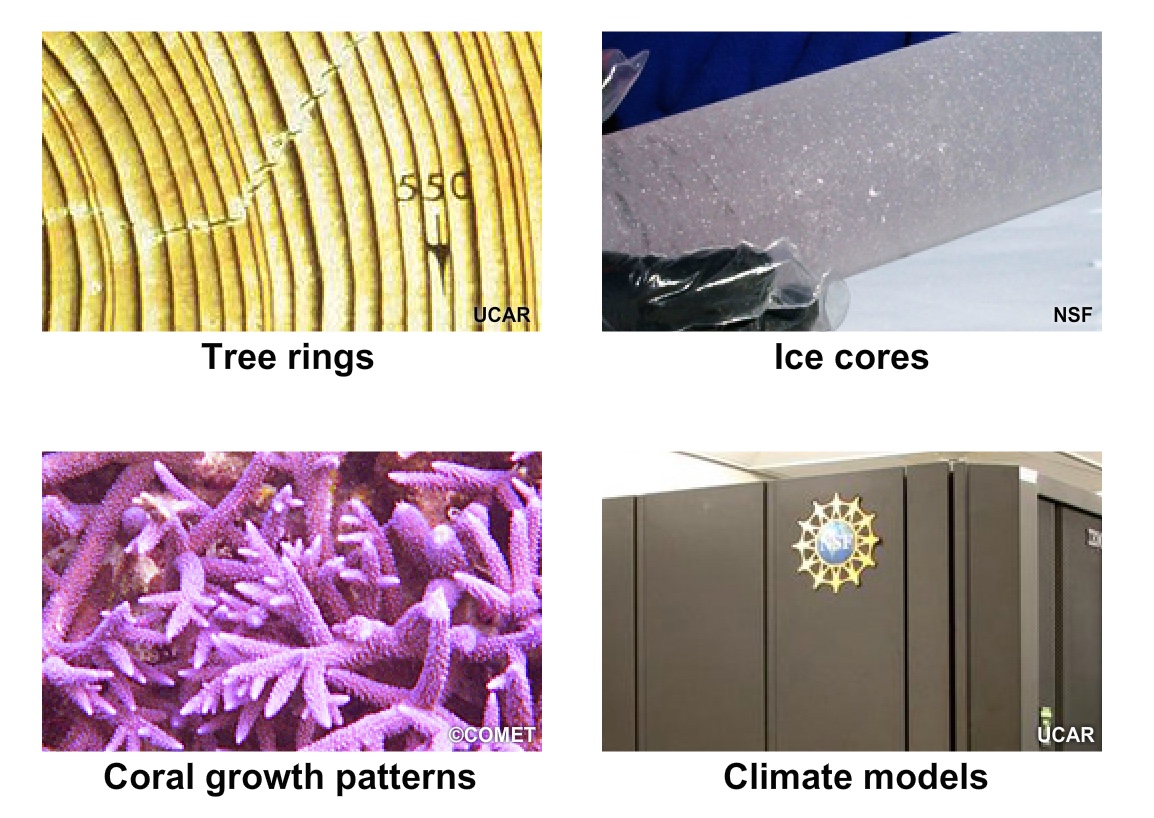 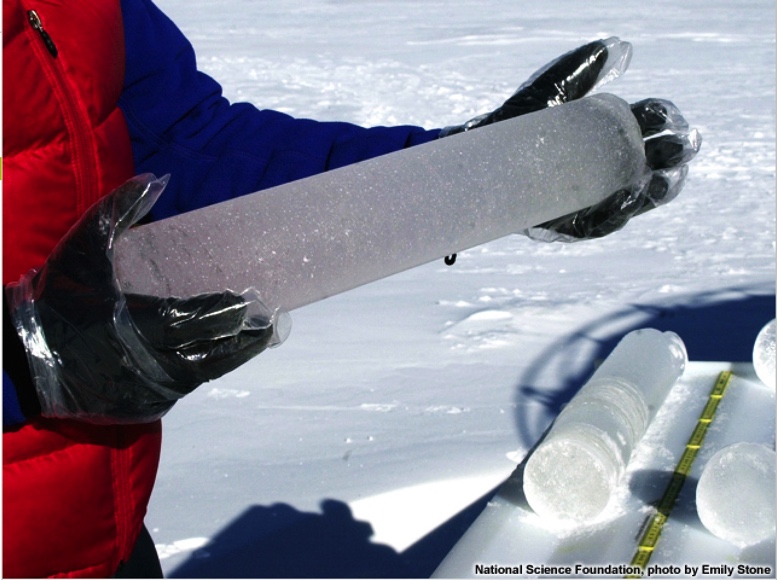 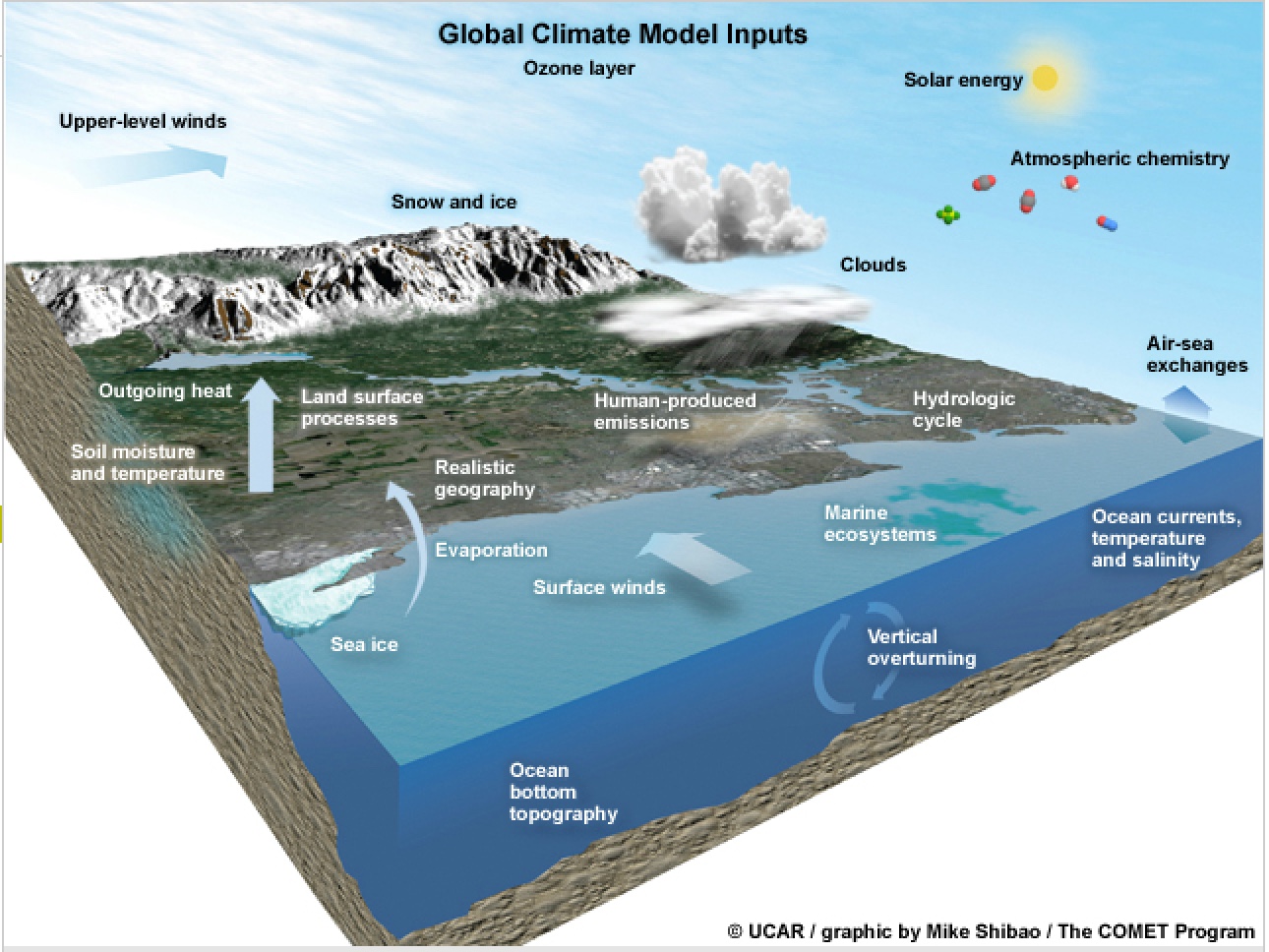 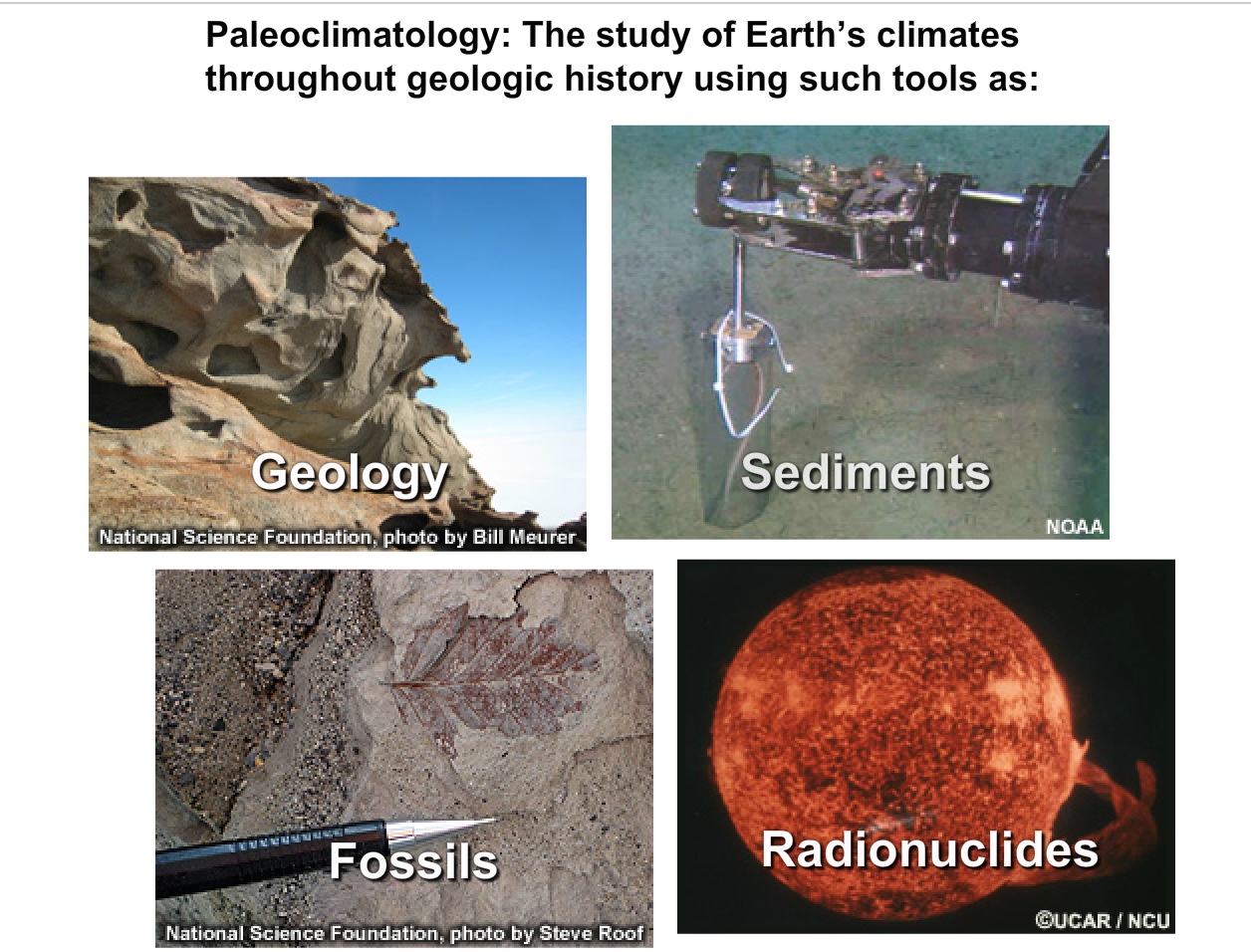 Suspicious about all of these changes?
Suspicious about the data?

Seek out the experts. . .


Look for non-biased resources 
focused on the study of climate
Earth to Sky Partnership
Collaboration of NASA, NPS, and USFWS
“.org” so not directly affiliated with the U.S. Government
Earth to Sky charter states they are not to market themselves
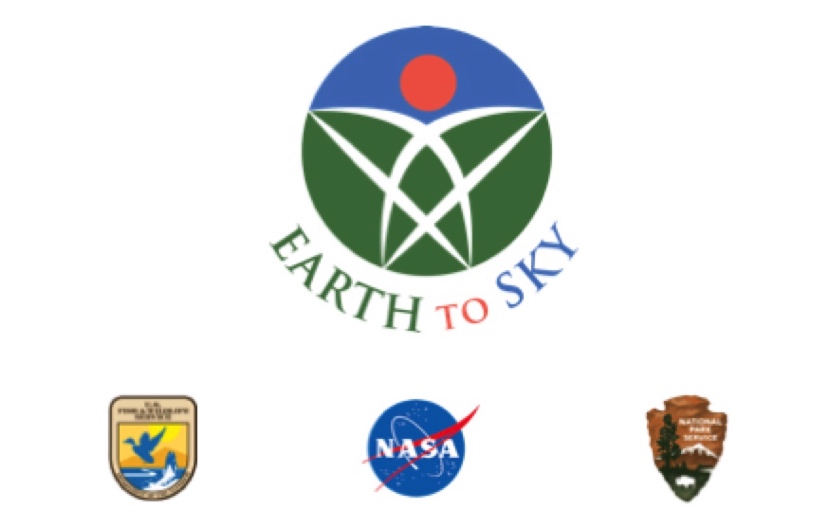 Intergovernmental Panel on Climate Change 		•	Established in 1988
2,000 specialists from over 
	140 countries
Does not gather data, but performs peer reviews of others’ information
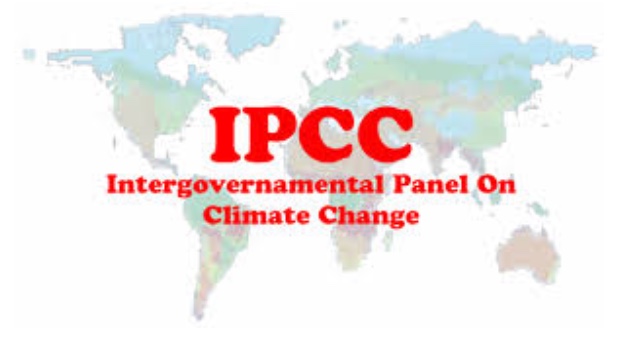 See the handout for these and more websites to gather information!
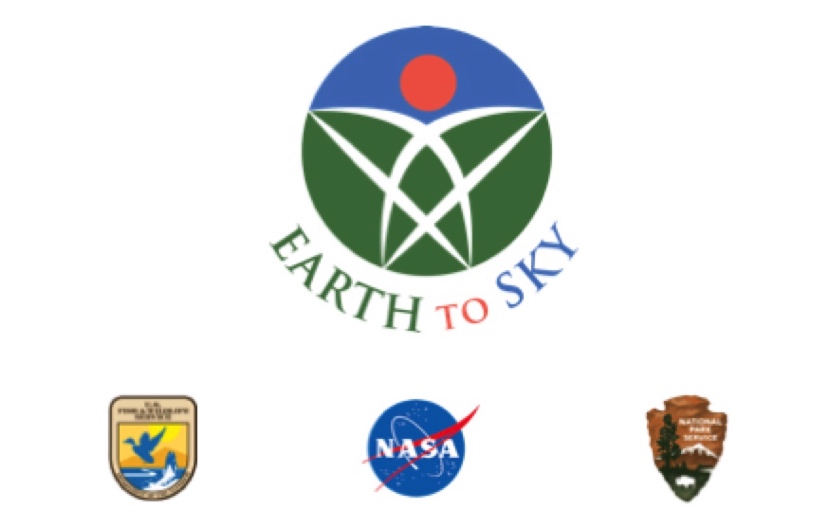 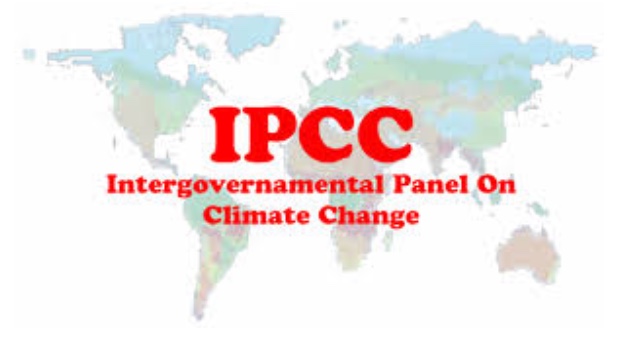 Great resource for projects:
Drawdown.org
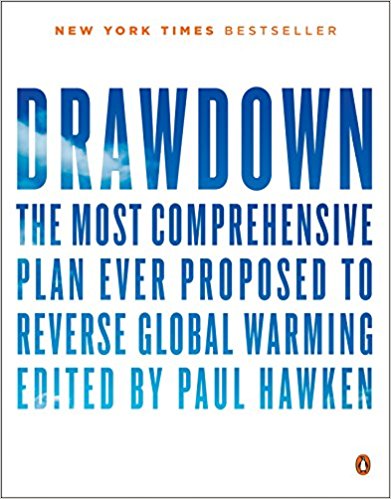 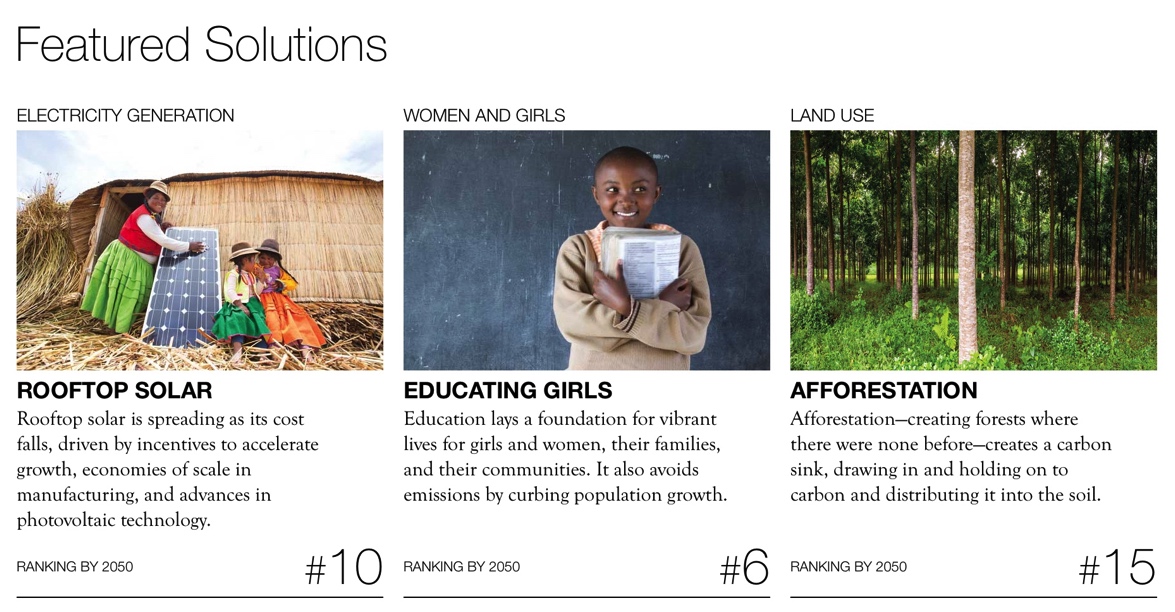 Become educated…
Find data from both sides of the story
	
For instance:
	Marc Morano with ClimateDepot.com and interviewed in the Merchants of Doubt documentary

	Jimmy Hogan of The Rational Environmentalist
Climate are the types of clothes in your closet.
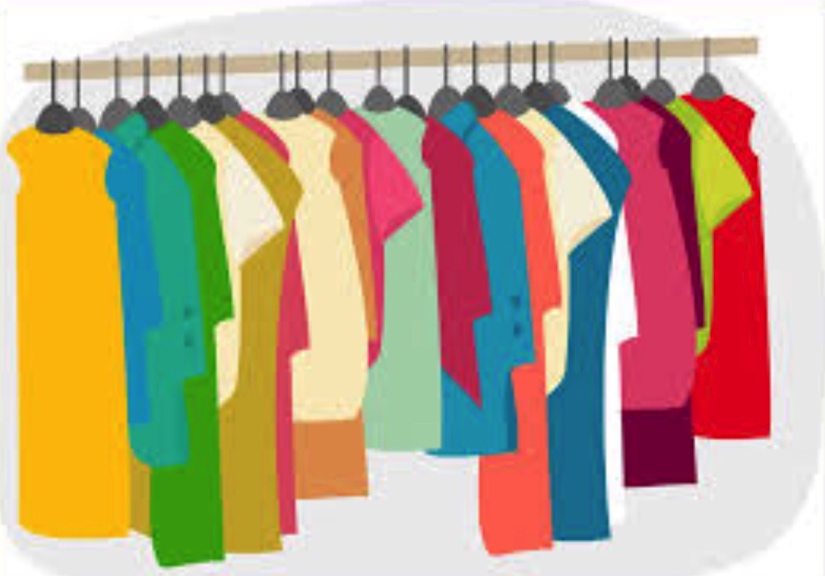 Weather is the clothing that you wear that day.
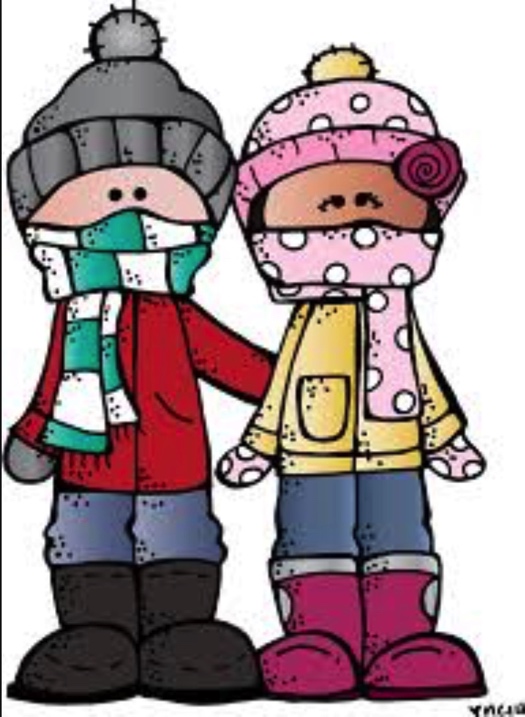 WEATHER
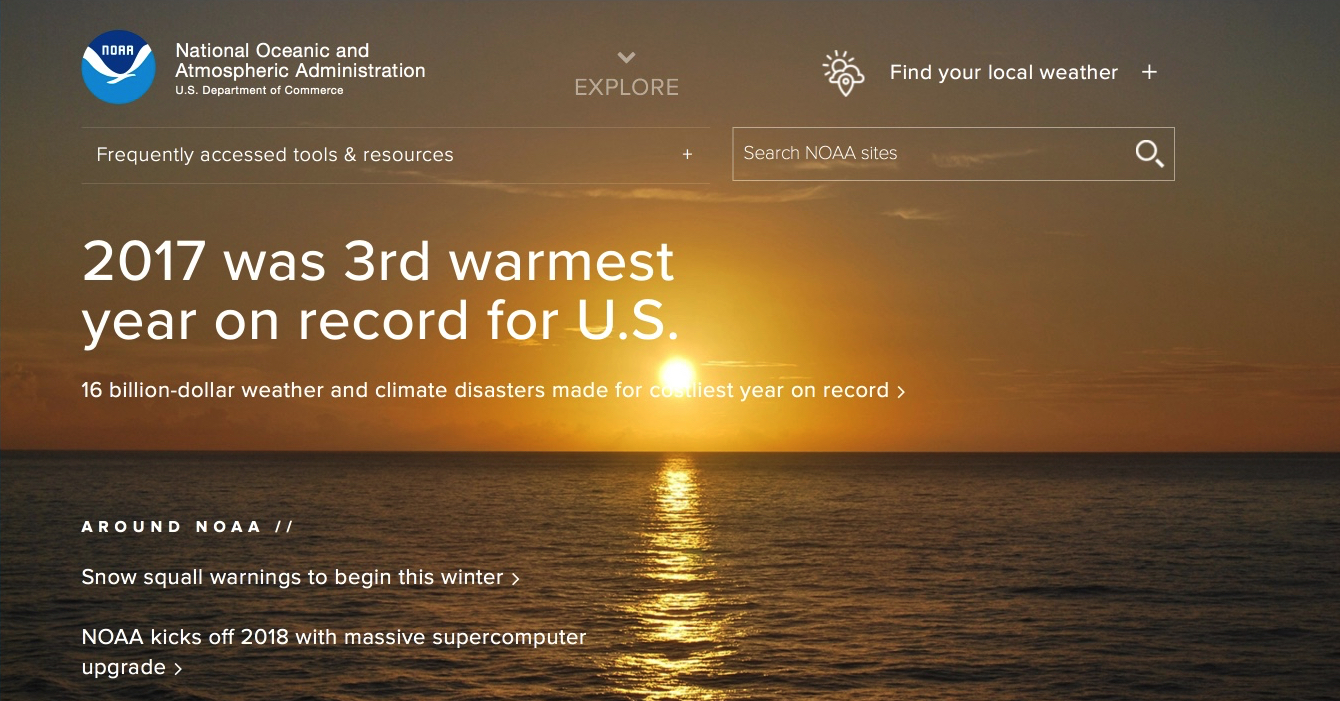 In Europe, 2013 was the warmest summer in the past 2,000 years
Extreme heat events occurred about every 20 years, but could become every 3 years by 2050.

If this becomes the new pattern over time, then this indicates a change in the climate. . .
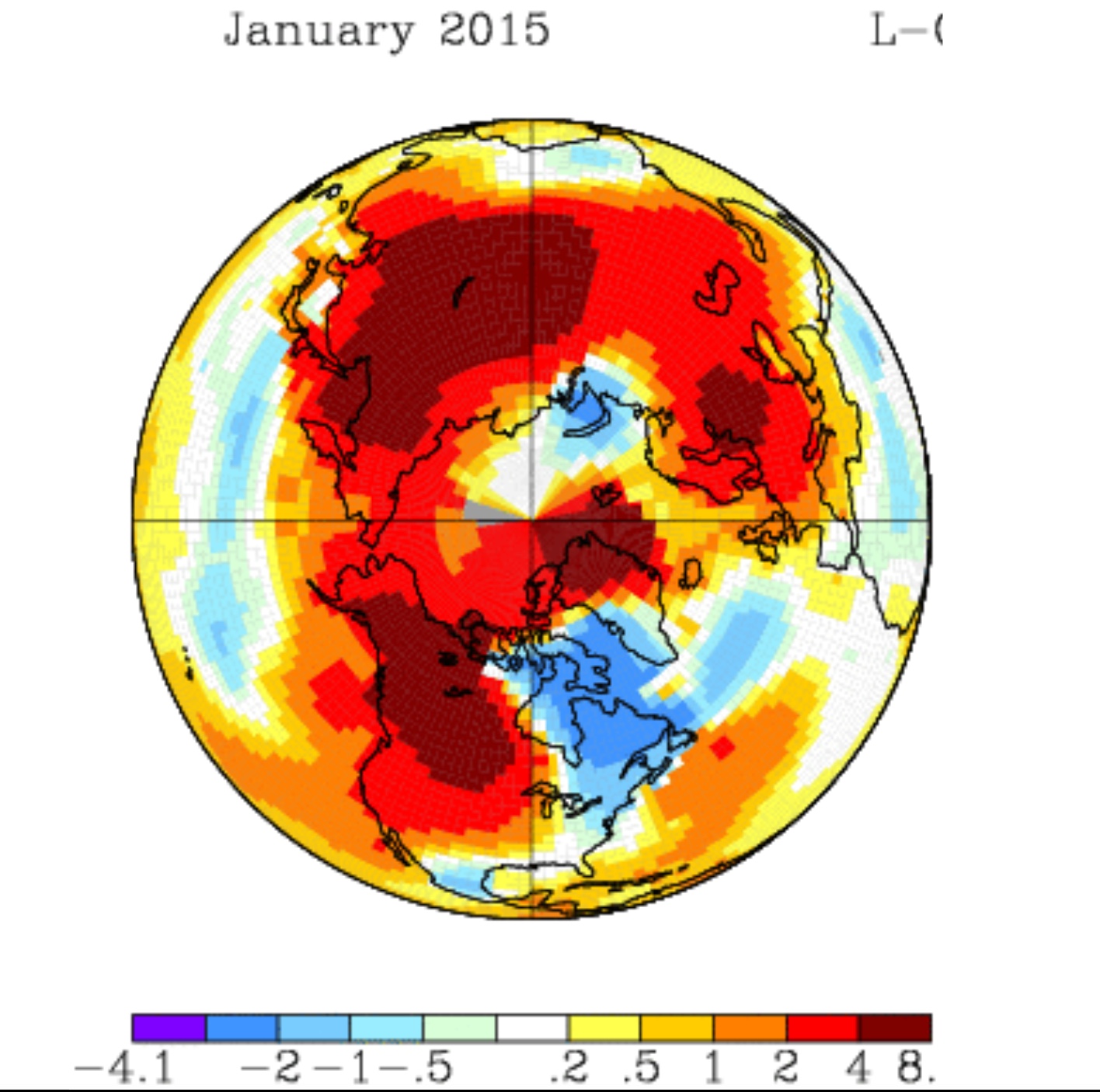 Look beyond your own backyard…
Average Surface Air Temperature
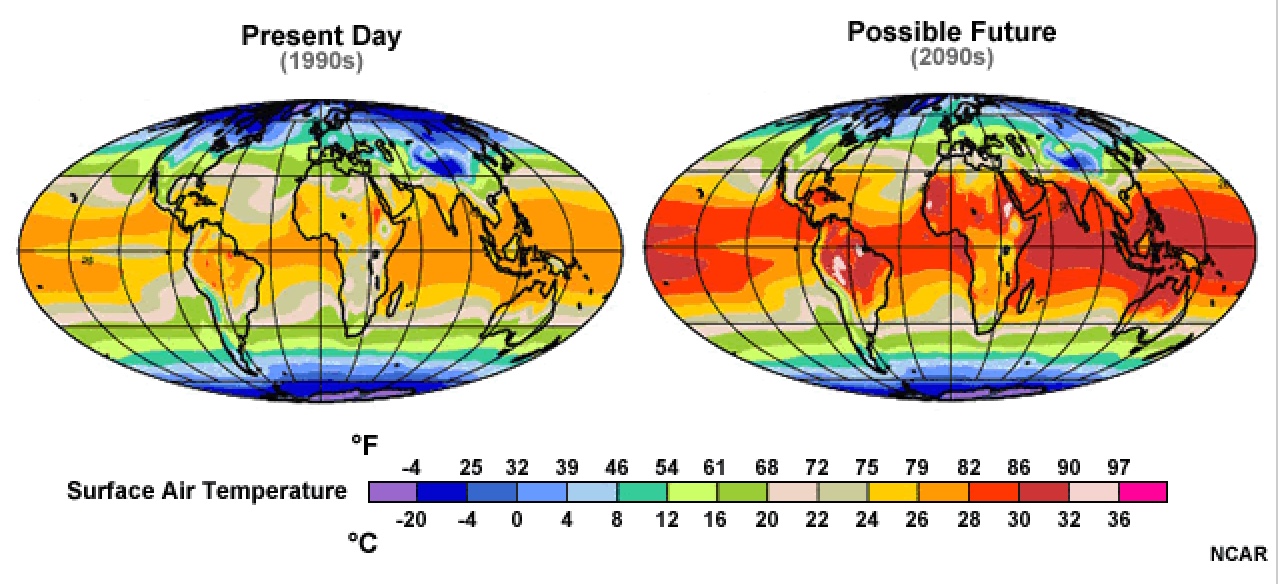 AMOUNT OF TEMPERATURE CHANGE
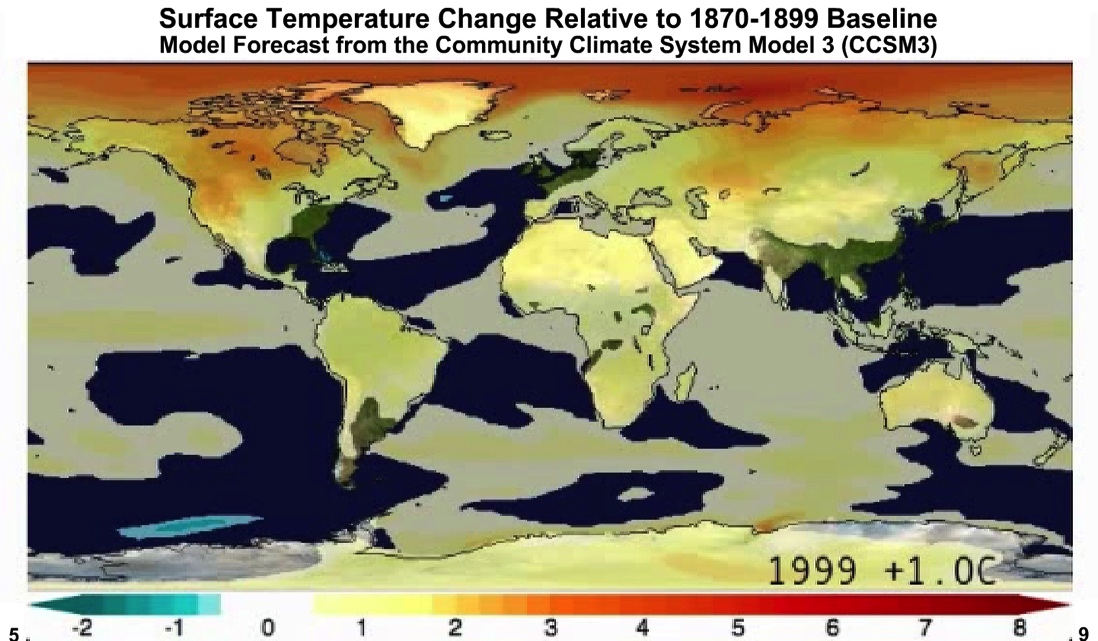 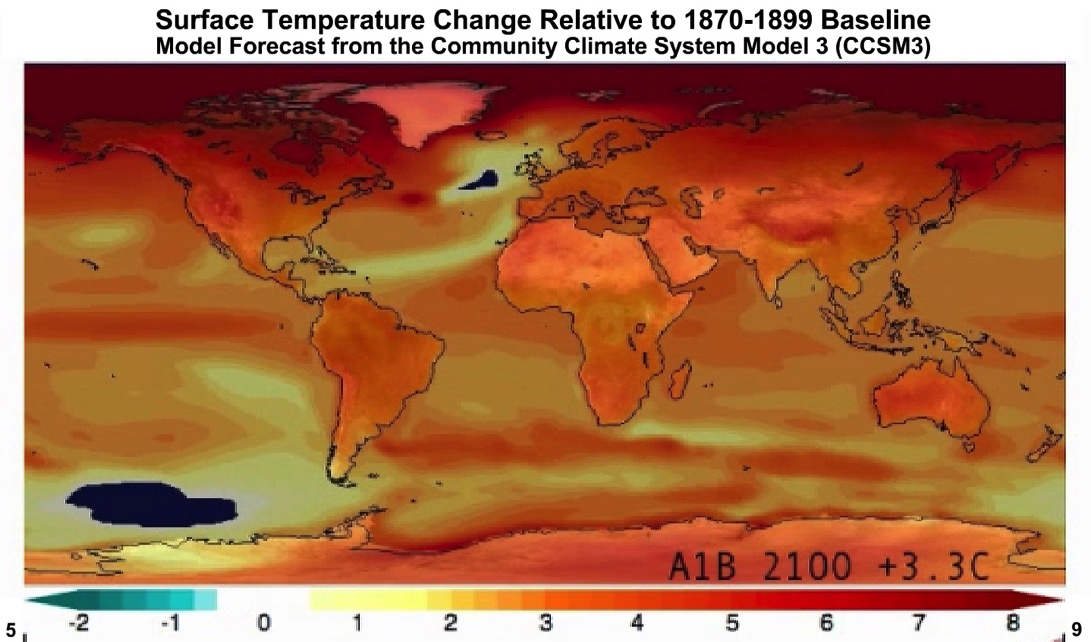 https://www.meted.ucar.edu/broadcastmet/climate/media/flash/warming_projection.swf
Arctic surface air temperature is warming twice as fast as rest of world
Autumn Arctic Ocean ice cover is rapidly declining 13% per decade
Climate models predict an ice free Arctic Ocean between 2030 and 2080
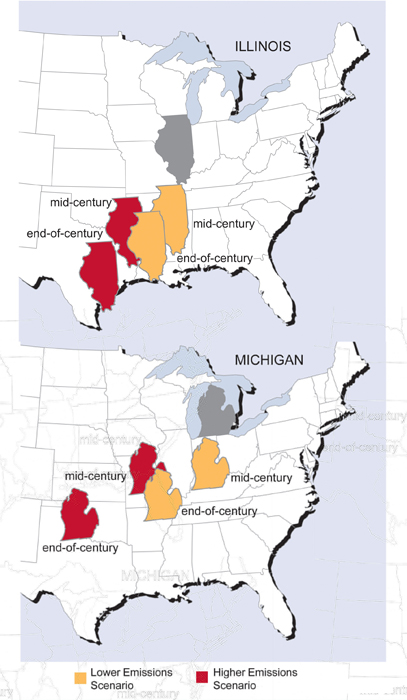 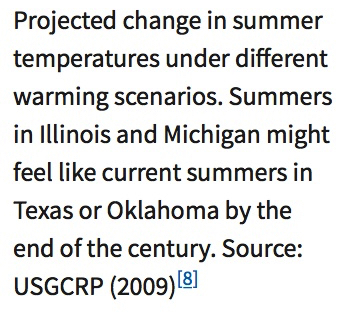 If average global temperatures rise 3-5 degrees F, the sea levels could rise 20 feet (levels from about 3 million years ago)
Not only by melting glaciers, but warmer water takes up more volume
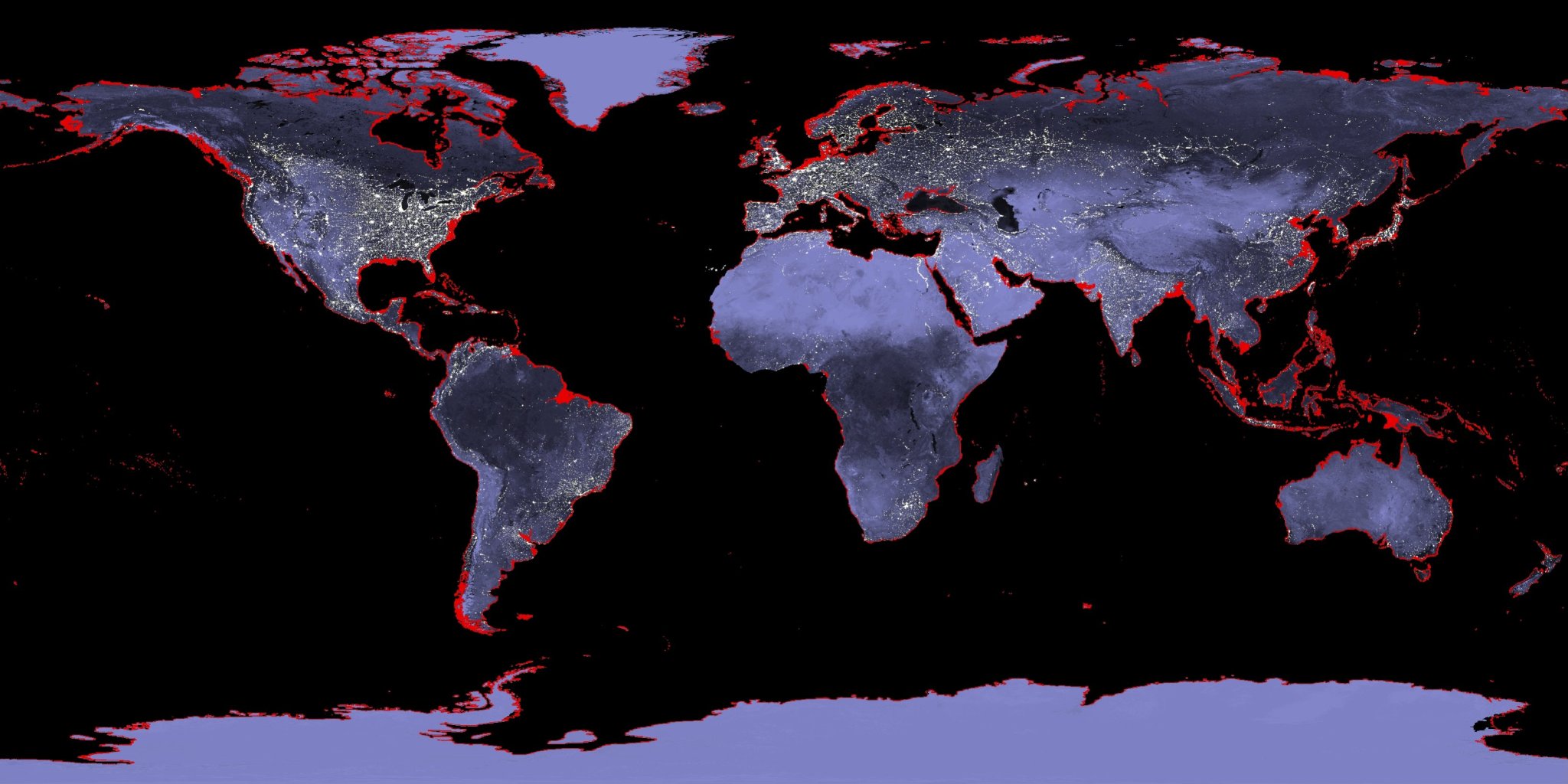 NASA
Isn’t this just natural cycles?

Milankovitch Cycle take 1000s of years for cycle to complete
In the 20th Century, warming 10 times faster than the warming after the last Ice Age
Solar and volcanic activities over the last 50 years should have cooled the Earth, but instead the Earth’s global temperature is increasing
What are some examples of greenhouse gases?
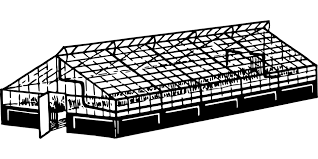 Some of the Greenhouse Gases
Natural
Water
Natural and human industrial activities
Carbon Monoxide
Carbon Dioxide 
Methane
Nitrous Oxide
Human industrial activities only
Sulfur Hexafluoride
Carbon Tetrafluoride
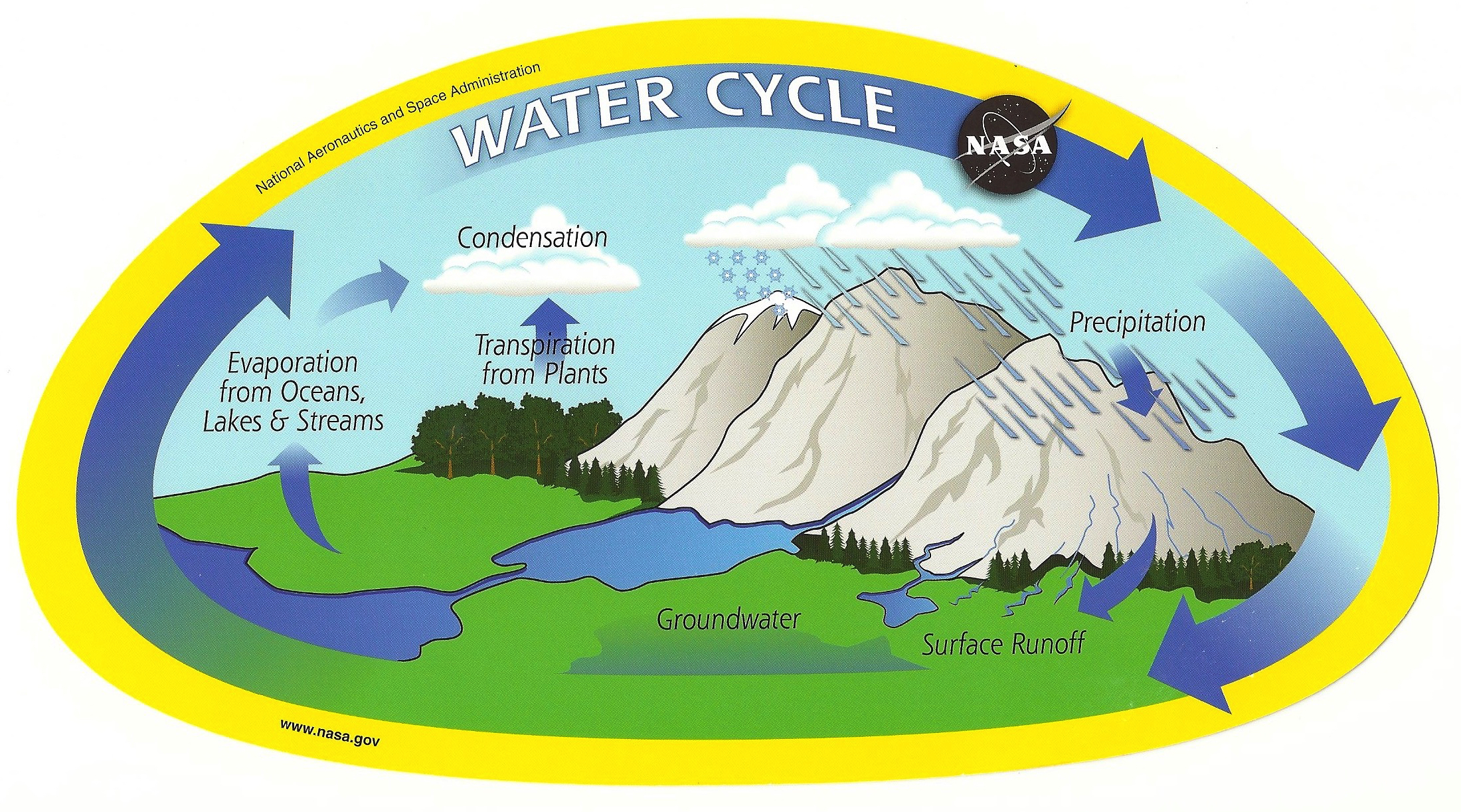 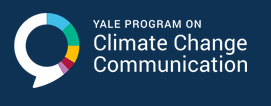 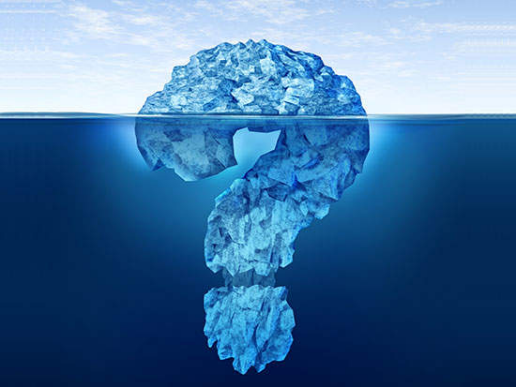 8.) Do you support regulating CO2 as a pollutant?
	8.) Estimated % of adults who support regulating CO2 as a pollutant
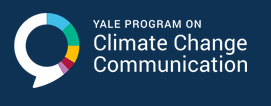 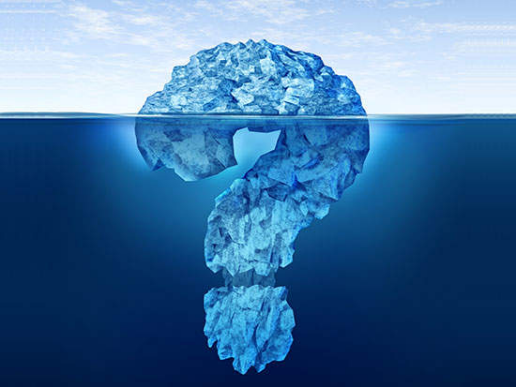 74%	8.) Estimated % of adults who support regulating
				CO2 as a pollutant